Programa de entrenamiento en epidemiología de campo
Estadísticas de resumen:Tipos de variables
Dirección de Vigilancia y Análisis del Riesgo en Salud Pública
Objetivos de aprendizaje
Describir los diferentes tipos de variables.
Clasificar y analizar variables epidemiológicas.
[Speaker Notes: Cuando finalicen esta unidad, estarán en capacidad de:
Describir los diferentes tipos de variables.
Clasificar y analizar variables epidemiológicas]
El ciclo de vigilancia: Análisis
Diagnóstico / Detección
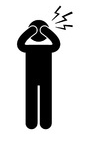 Informes/
 Recopilación de datos
Evaluación
¡Acción!
Análisis,
Interpretación
Comunicación de la información
[Speaker Notes: El análisis es una de las fases del ciclo de vigilancia de la salud pública. En las unidades anteriores hablamos sobre la recopilación y la calidad de los datos, que ahora deben pasar a un informe que resuma los datos que tenemos. Para ello el primer tema que presentaremos son los dos tipos de variables.]
Variables epidemiológicas
Persona 
Edad
Sexo
Ocupación
Lugar
Lugar de residencia
Lugar de trabajo
Lugares visitados
Tiempo
Fecha de inicio de síntomas
Fecha de hospitalización
Fecha de notificación
Fecha de muerte
[Speaker Notes: En epidemiología debemos de considerer las 
Persona 
Edad
Sexo
Ocupación
Lugar
Lugar de residencia
Lugar de trabajo
Lugares visitados
Tiempo
Fecha de inicio de síntomas
Fecha de hospitalización
Fecha de notificación]
Definiciones
Variable: cualquier característica o atributo que puede asumir valores diferentes 1

Variable cuantitativa: también llamada variable numérica. “Cuantitativo” proviene de la misma palabra que cantidad, que significa cuánto o cuántos. Las variables cuantitativas tienen valores numéricos y representan medidas.

Variable cualitativa: también llamada variable nominal o categórica. "Cualitativo" proviene de la misma palabra que "cualidades", que significa características de algo. Las variables cualitativas son descriptivas, con valores de categoría o etiqueta.
Fuente: 1 OPS. Módulos de principios de epidemiología para el control de enfermedades (MOPECE)
[Speaker Notes: En epidemiología debemos considerar las variables según características de: 
Variable: cualquier característica o atributo que puede asumir valores diferentes 
Variable cuantitativa: también llamada variable numérica. “Cuantitativo” proviene de la misma palabra que cantidad, que significa cuánto o cuántos. Las variables cuantitativas tienen valores numéricos y representan medidas .
Variable cualitativa: también llamada variable nominal o categórica. "Cualitativo" proviene de la misma palabra que "cualidades", que significa características de algo. Las variables cualitativas son descriptivas, con valores de categoría o etiqueta .]
Tipos de variables
Variables cuantitativas
[Speaker Notes: Las variables cuantitativas se dividen en continuas, cuando existen infinitas posibilidades de valores, por ejemplo: edad, peso, talla, presión arterial, y en Discretas, si sólo puede adoptar un sólo valor numérico entero, por ejemplo: número de hijos, número de                                                 pacientes atendidos, número de pacientes fallecidos, entre otros.]
Tipos de variables
Variables cualitativas
[Speaker Notes: Las variables cualitativas se dividen según tipo de categorías en:
Nominal: Los datos se agrupa sin ninguna jerarquía entre sí, ej: nombres, establecimientos, raza, estado civil
Ordinal: Las categorías o valores de la variable poseen un orden, secuencia o progresión natural esperable, ej: grados de desnutrición, nivel socioeconómico 
También se pueden clasificar según el número de categorías en: 
Dicotómica: las que tiene dos categorías, por ejemplo: sexo: masculino y femenino
Politómica: las que tienen más de 2 categorías, por ejemplo: estado civil: soltero, casado, unión libre, viudo, divorciado)]
Ejemplos de variables
Análisis de variables
[Speaker Notes: ¿Por qué debemos conocer los tipos de variables?
Las variables cualitativas y cuantitativas se resumen y analizan de manera diferente. Es necesario poder identificar el tipo de variable para resumirla y analizarla adecuadamente.
Las mediciones cuantitativas se resumen utilizando las medidas de tendencia central, por ejemplo: mediana y moda, y las medidas de dispersión, por ejemplo: rango y otras mediciones afines.
Las variables cualitativas suelen resumirse utilizando razones, proporciones, distribuciones de frecuencia y tasas.]
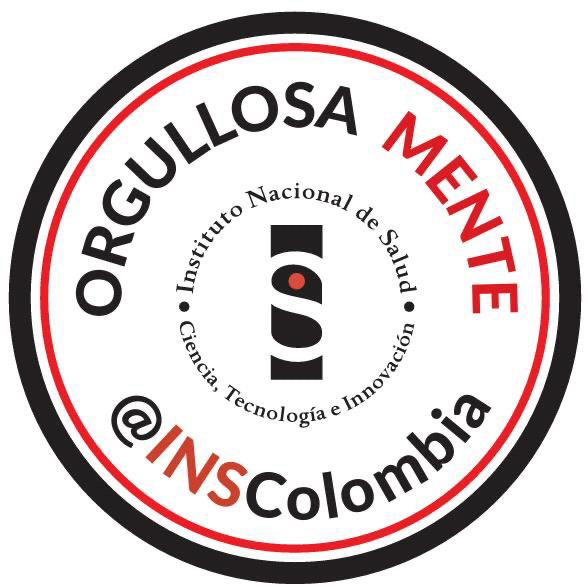